Making Connections
Before Reading:
Reading Fluently
1
2
3
Look at the picture of the castle on p. 22-23. Think about your own house. 
What are 2 things the castle has that your house does not have? 
What are 2 things your house has that a castle did not have?
Find a partner. One of you read p. 10-15 about attacks on a castle. Then the other person read p. 10-15.
Help each other with any tricky words. 
Are there any words you don’t understand? Write them down in your jotter.
Look at the front cover and read the back blurb. 

Do you think this is a fiction or non-fiction book? 
What will you learn about in this book?
6
4
Answer This
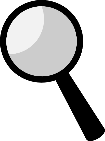 Making Connections
5
Castles 

By Maggie Freeman
(Big Cats)
What was a garderobe? 
Why did people build castles?
What did people need to survive a siege?
Why did people build castles on top of hills?
Where were enemies locked up when they were caught?
Imagine you lived in a castle. 
What do you think would be fun about living in a castle? Write down 1 thing.
What would NOT be fun about living in a castle? Write down 1 thing.
Picture This!
9
8
Picture This!
7
Exploring Words - Nouns
A noun is a person, place or thing. 

Read p 6-7 again. Find 4 nouns on these pages. 
Write down the 4 nouns. 
Write sentences with the 4 words.
Look at p 22-23. 
Draw a picture of a castle. 
Label 3 rooms in your castle. 
Label 3 other things in your castle. 
Include lots of detail. 
Colour your picture.
People living in castles had weapons to defend themselves. Look through your book and find 3 examples of weapons people used in castles. 
Draw a picture of these weapons. 
Label each weapon.
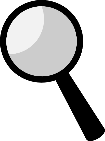 Before Reading:
Reading Fluently
1
2
3
Making Connections
I can 
Decide whether a book is fiction or non-fiction. 
Read the blurb and write down what my book is about.
I can
Take turns with a partner.
Help my partner with tricky words. 
Talk about words we don’t understand and write them in our jotters.
I can 
Write down 2 things a castle has that my house does not have. 
Write down 2 things my house has that a castle did not have.
6
4
Answer This!
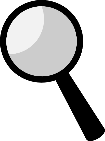 Making Connections
5
Castles

Success Criteria
I can 
Write down one fun thing about living in a castle. 
Write down one thing that would not be fun about living in a castle.
I can
Read my book carefully. 
Answer questions about my story.
Picture This!
9
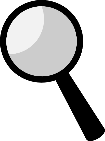 8
Exploring Words
Be Creative!
7
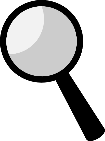 I can 
Draw pictures of 3 different weapons from my book. 
Label my pictures with the name of each weapon.
I can 
Draw a picture of a castle
Label 3 rooms and 3 other things in my picture.
Colour my picture. 
Include lots of detail in my drawing.
I can
Find 4 nouns. 
Write sentences with these nouns.